Kellenek-e kísérletek a nyelvészetben?
É. Kiss Katalin
NyTI 2014. február 25.
A mondat jelentésének megállapításához nem kell kísérlet; az introspekció megfelelőbb.
Félrevezető eredmények:
	Értékelje 1-5-ig terjedő skálán (1a)-t mint (1b) nyelvi reprezentációját:
(1)a. Három maci is két autóval játszik. 

(1)b.





Értékelés: 		átlag: 4,07 			 Zaj???
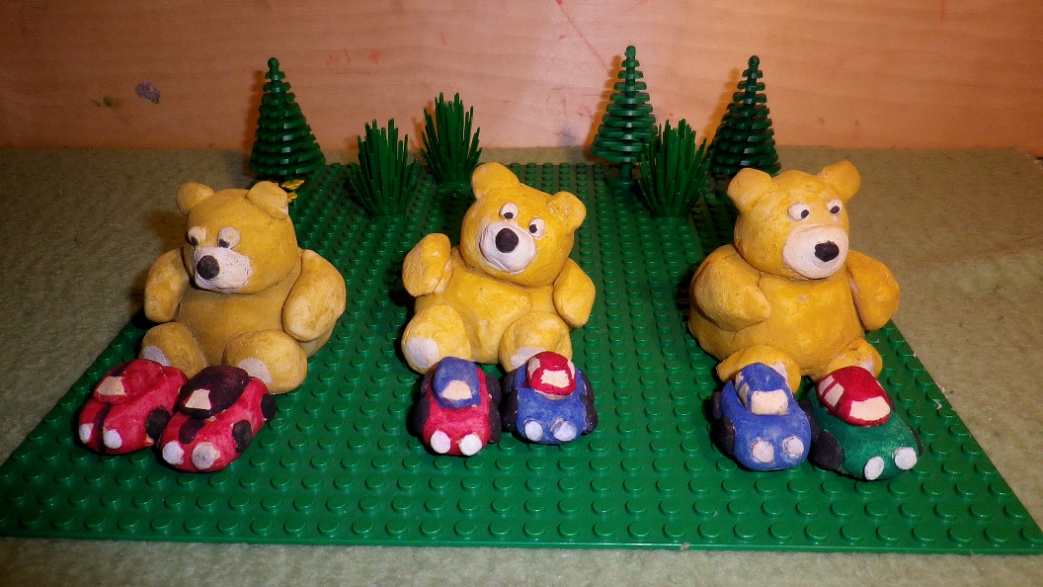 Igaz-e a képről a mondat?
(2)a. Két maci is három autóval játszik.

(2)b.







			15- 20% : igaz.  Miért? 
Az is lehet additív partikula: ’Valakik 3 autóval játszanak. Két maci is három autóval játszik.’
Principle of Charity? Koerció?
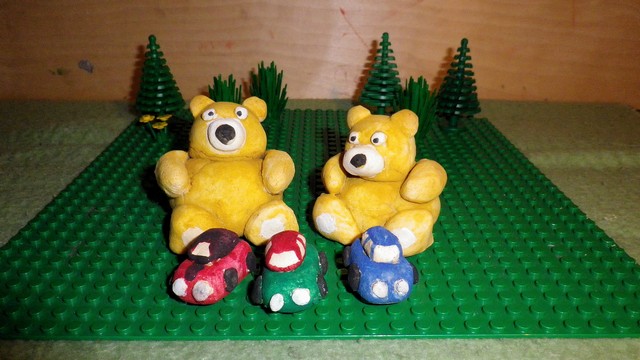 Szabolcsi: az is disztributív partikula:
(3)a. Két fiú is felemelte a zongorát.
     b. Két fiú felemelte a zongorát.
     c. Két fiú emelte fel a zongorát.
Principle of Charity? Koerció?
(1)a. Három maci is két autóval játszik.

(1)c.



10- 20% elfogadja. Miért? Koerció? 
A két maci is kontrasztív topik?
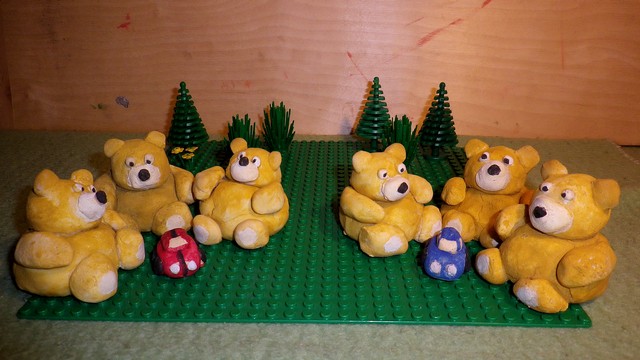 Kellenek-e kísérletek a mondatok grammatikalitásának megállapításához?
Csak kivételesen. 
(i) Ha a tények ellentmondanak az elméletnek:
(3) Jánosi anyja szereti őtk/?i.
                          VP
          NP1                         V’
   NP2       N
Jánosi    anyja           V             NP3
                               szereti        őti
(ii) Ha változatok vannak, és tudni akarjuk, melyik domináns:
Mi történik eltérő jegyű kifejezések mellérendelésekor?
Egyeztetés az első vagy a legközelebbi mellérendelt kifejezéssel?

(4)a. A professzort és egy diákot kibékítettük egymással. 
     b. A professzort és egy diákot kibékítettünk egymással.
(iii) Ha ismerni akarjuk a változatok disztribúcióját:
(5)a. A japán mérnökökneki [proi jó hírük] van.
     b. A japán mérnökökneki [ti jó híre] van.

(6)a. A japán autóknaki [proi jó hírük] van.
     b. A japán autóknaki [ti jó híre] van.
Kellenek-e kísérletek a gyermeknyelv-kutatásban? IGEN.
Másképp nem tudunk a gyerekek grammatikájához hozzáférni.

Nyelvészek: az adatok csak akkor értelmezhetők, ha hipotézist támasztanak alá vagy cáfolnak.

Pszichológusok: Az adatokból is állíthatunk fel hipotéziseket. A hipotézisünk keretében nem értelmezhető adatokat is közölni kell!
Adathipotézis vagy hipotézisadat?Pl. két kvantoros mondatok disztributív olvasata:
(7) Két fiú is három lufit tart.





     	egyenes hatókör, 		fordított hatókör,
		tagolt kép, 			tagolatlan kép,
     	2 alesemény                	3 alesemény
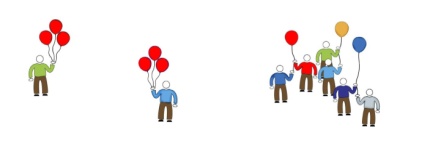 A direkt olvasatok elfogadottsága:
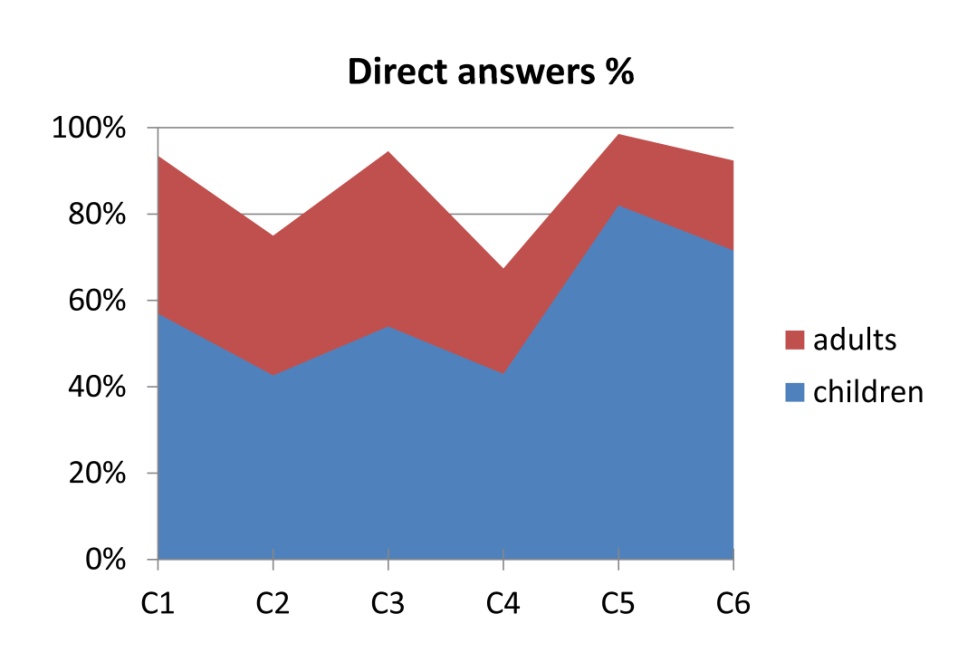 C5-C6: az óvodások teljesítményében a 7 éves fiúk okozzák a kiugrást.
Értelmezhetetlen, felhasználhatatlan adat: 
A lányok és fiúk grammatikája nem lehet más.
A lányokat gondolják nyelvileg fejlettebbnek.

Esetleg: ötletet ad egy további hipotézishez:
Bizonyos grammatika-elemek fejlődése nem lineáris.
Időleges visszaesés a lányoknál és a fiúknál eltérő életkorban?
Konklúzió?
Ami a felnőtt magyar mondattant illeti, továbbra is jobban bízom a saját ítéleteimben, mint a kísérleti alanyokéban. 

A gyereknyelv leírásához szükség van nyelvészek és pszichológusok együttműködésével megtervezett és lebonyolított kísérletekre.